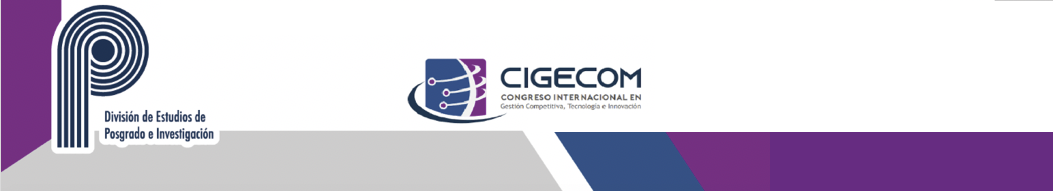 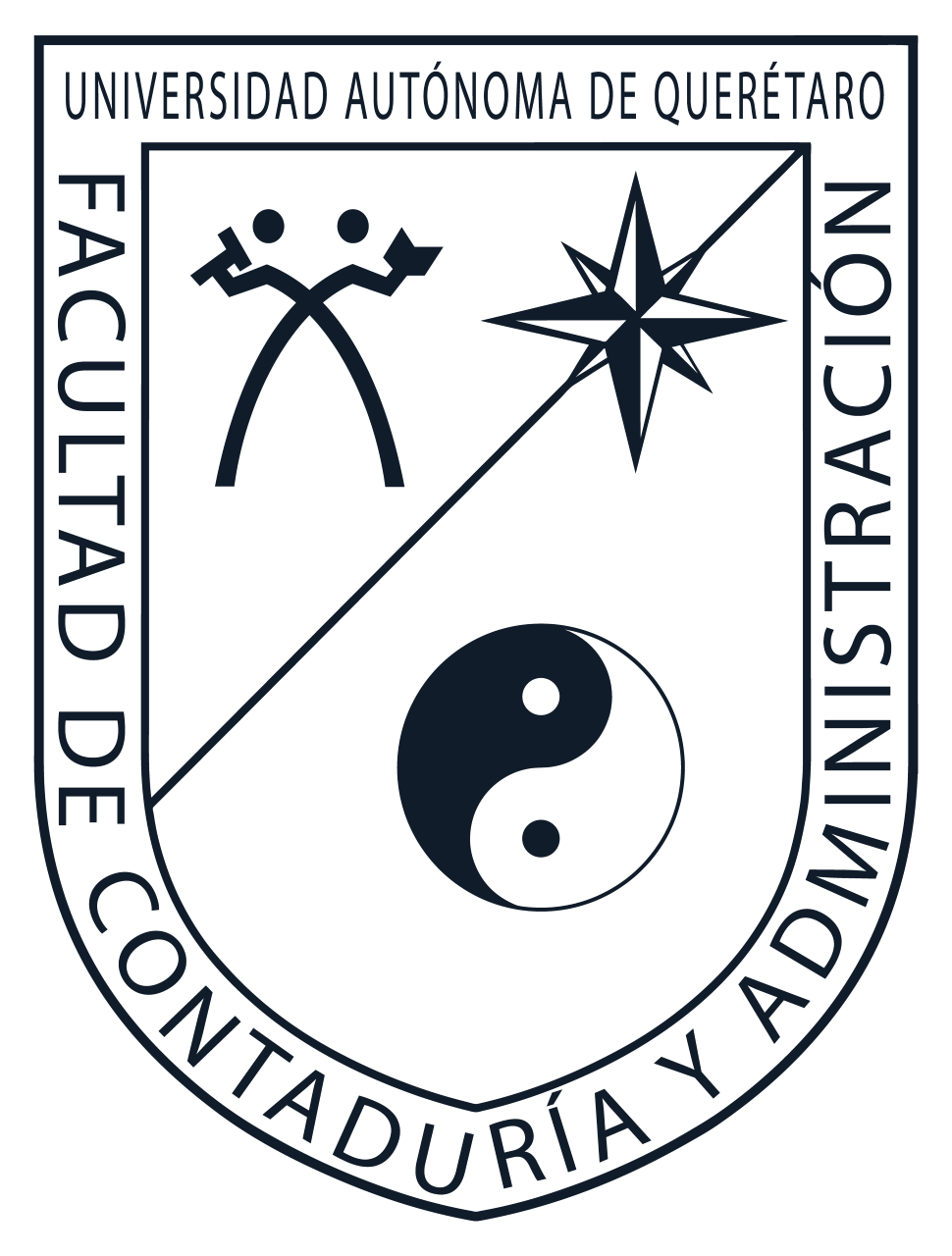 Facultad de Contabilidad y Administración- 10, 11 y 12 de noviembre 2021
Universidad Autónoma de Querétaro
Maestría
Optimización de procesos en la industria aeronáutica y automotriz mediante el e commerce
Agustin Vega Sánchez
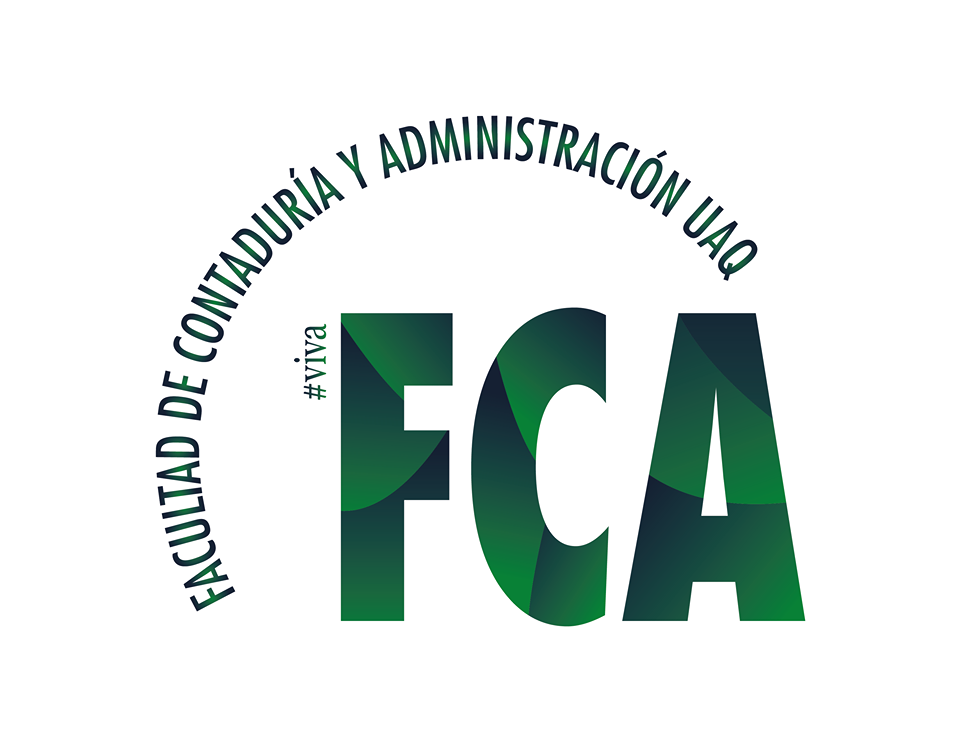 Dra. Josefina Morgan
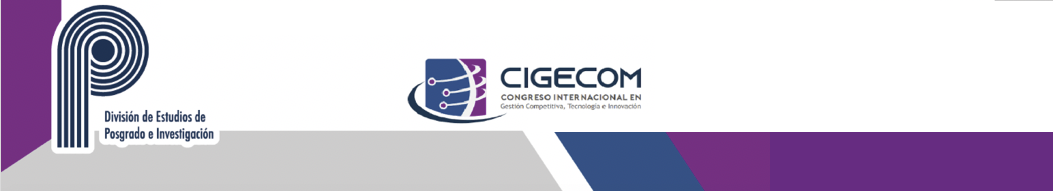 Optimización de procesos en la industria aeronáutica 
y automotriz mediante el e commerce
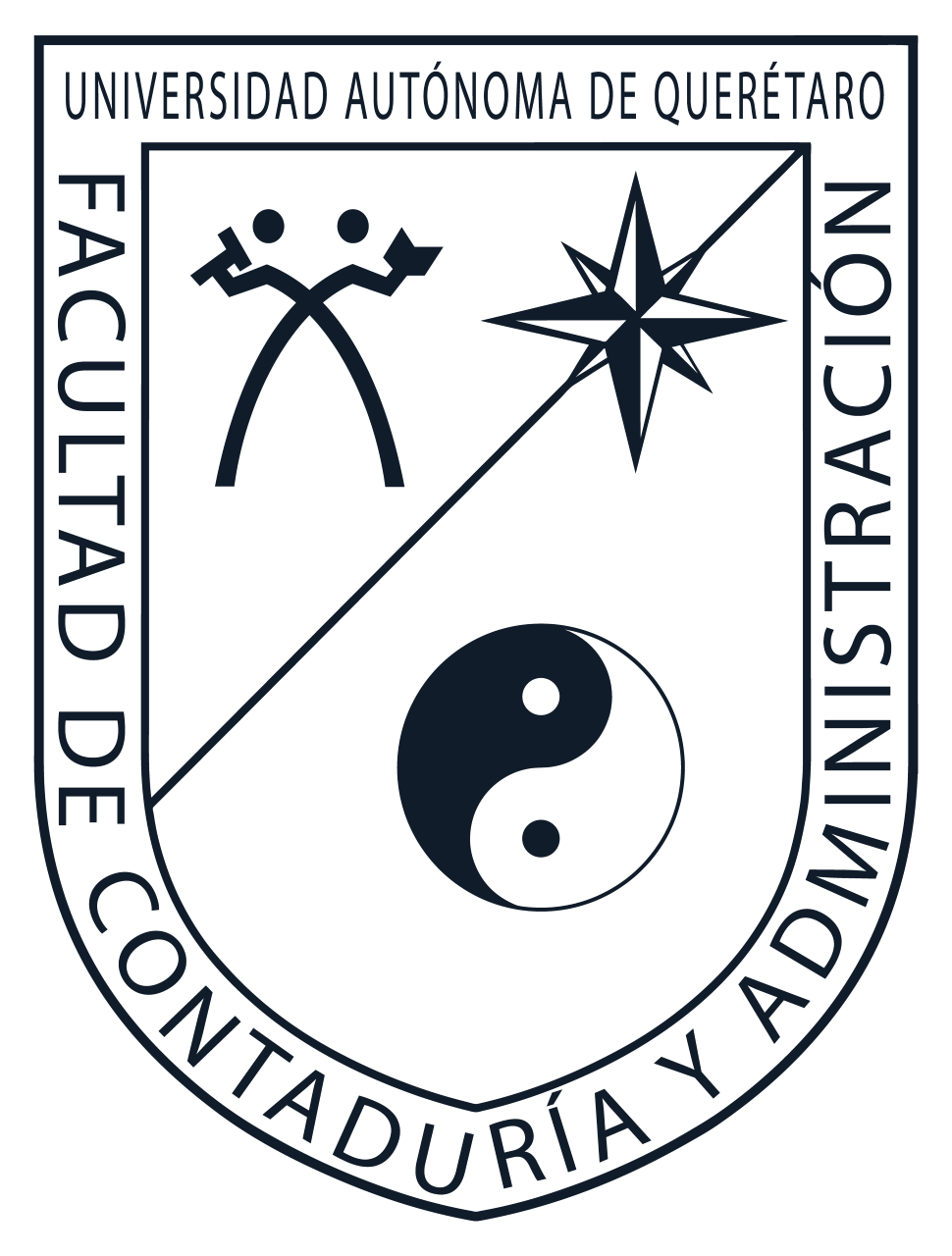 Facultad de Contabilidad y Administración- 10, 11 y 12 de noviembre 2021
Universidad Autónoma de Querétaro
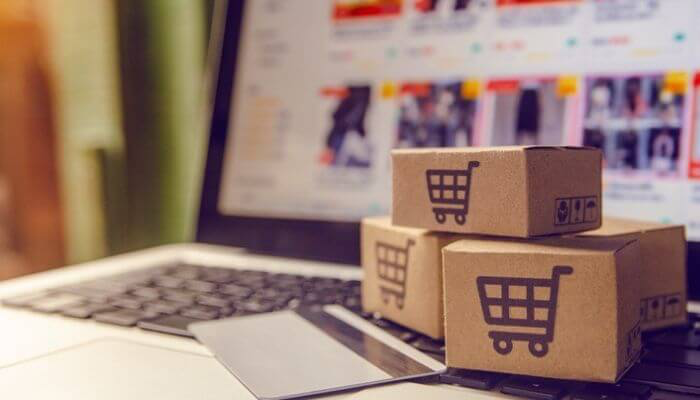 Justificación 

Optimización de procesos en la industria aeronáutica y automotriz mediante el e commerce.
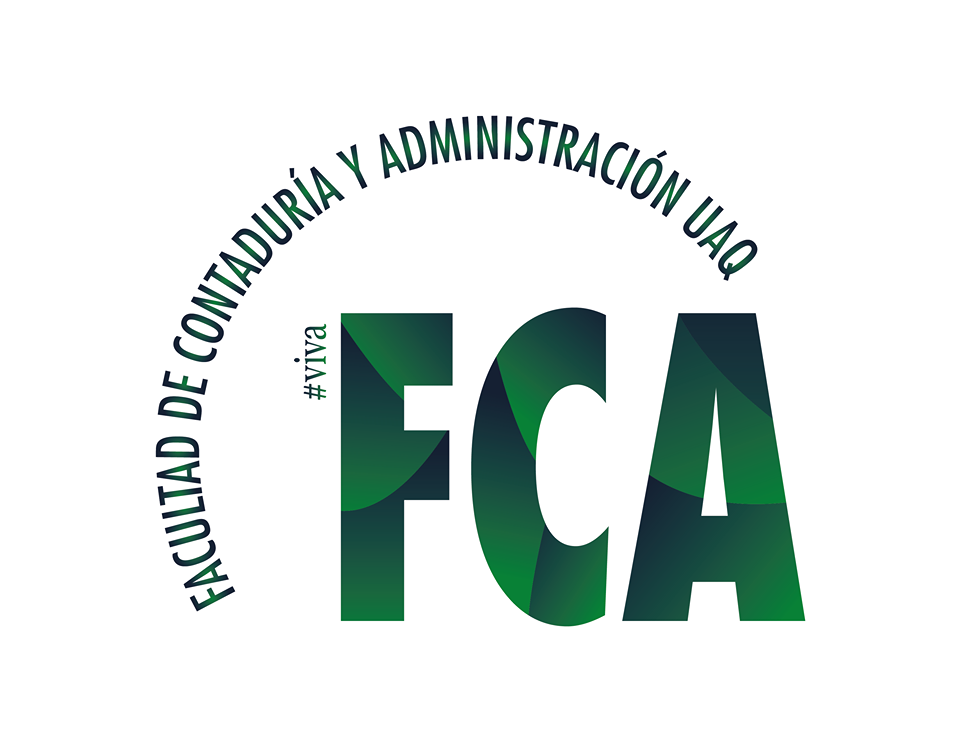 Agustin Vega- Maestría en Comercio y Negocios Internacionales
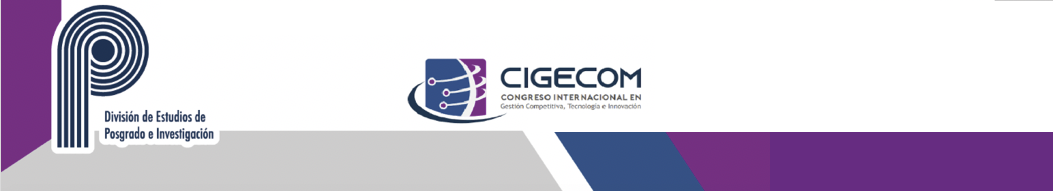 TEMA DE TESIS
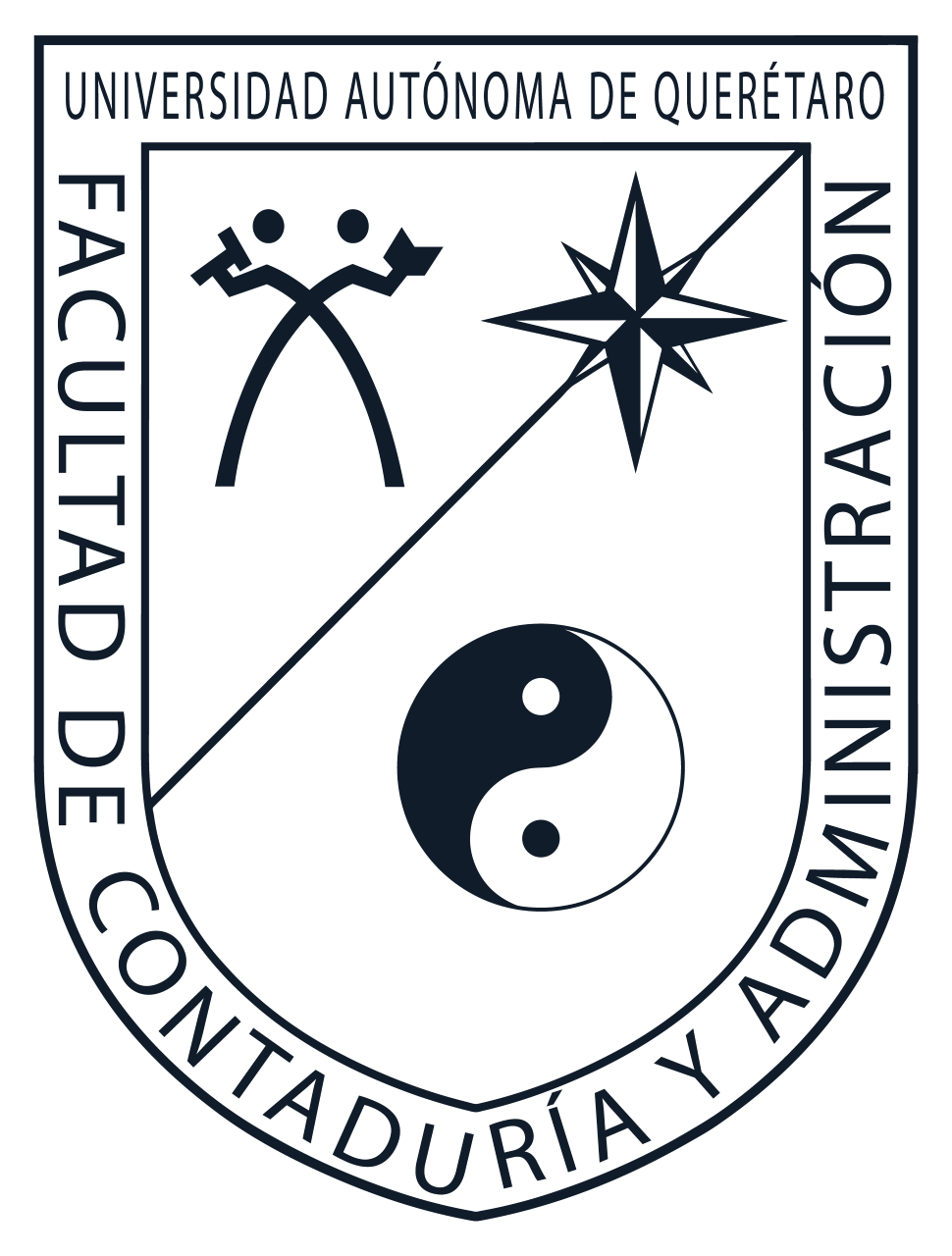 Facultad de Contabilidad y Administración- 10, 11 y 12 de noviembre 2021
Universidad Autónoma de Querétaro
Objetivos 
Estudiar la experiencia del usuario y los procesos que conlleva una compra en el e commerce.
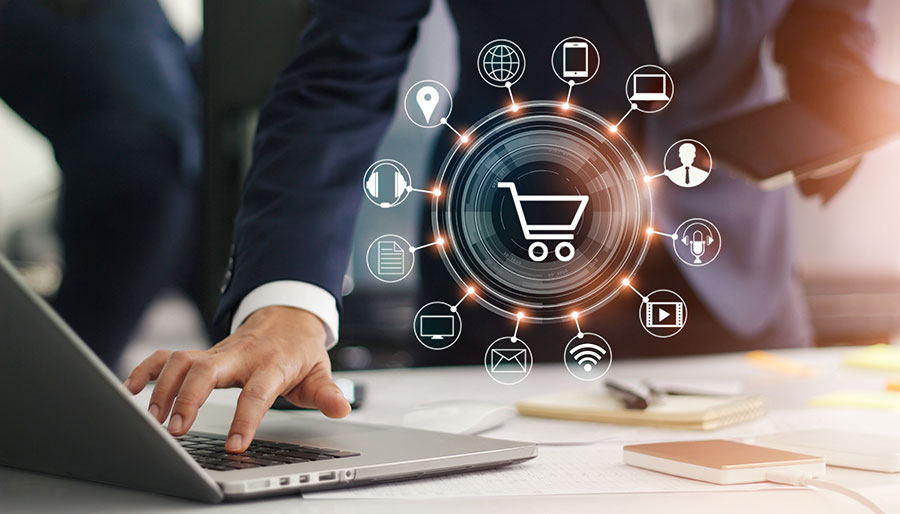 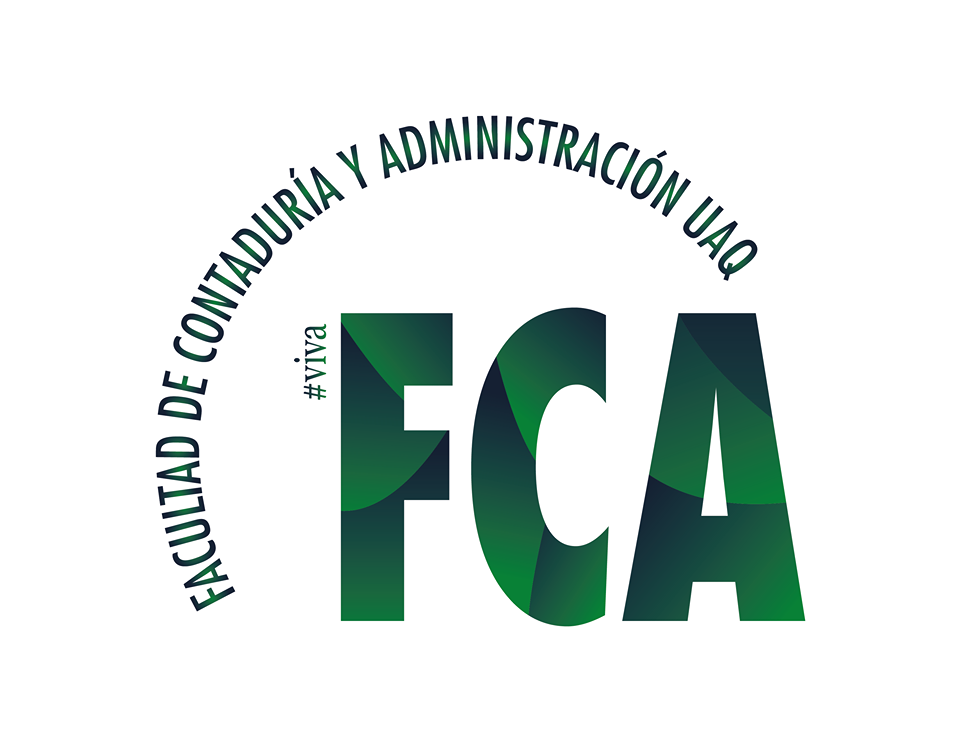 Agustin Vega- Maestría en Comercio y Negocios Internacionales
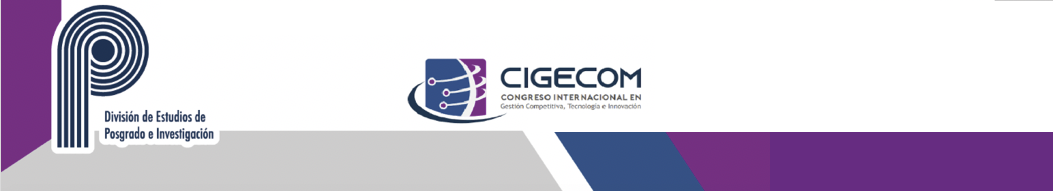 Optimización de procesos en la industria aeronáutica 
y automotriz mediante el e commerce
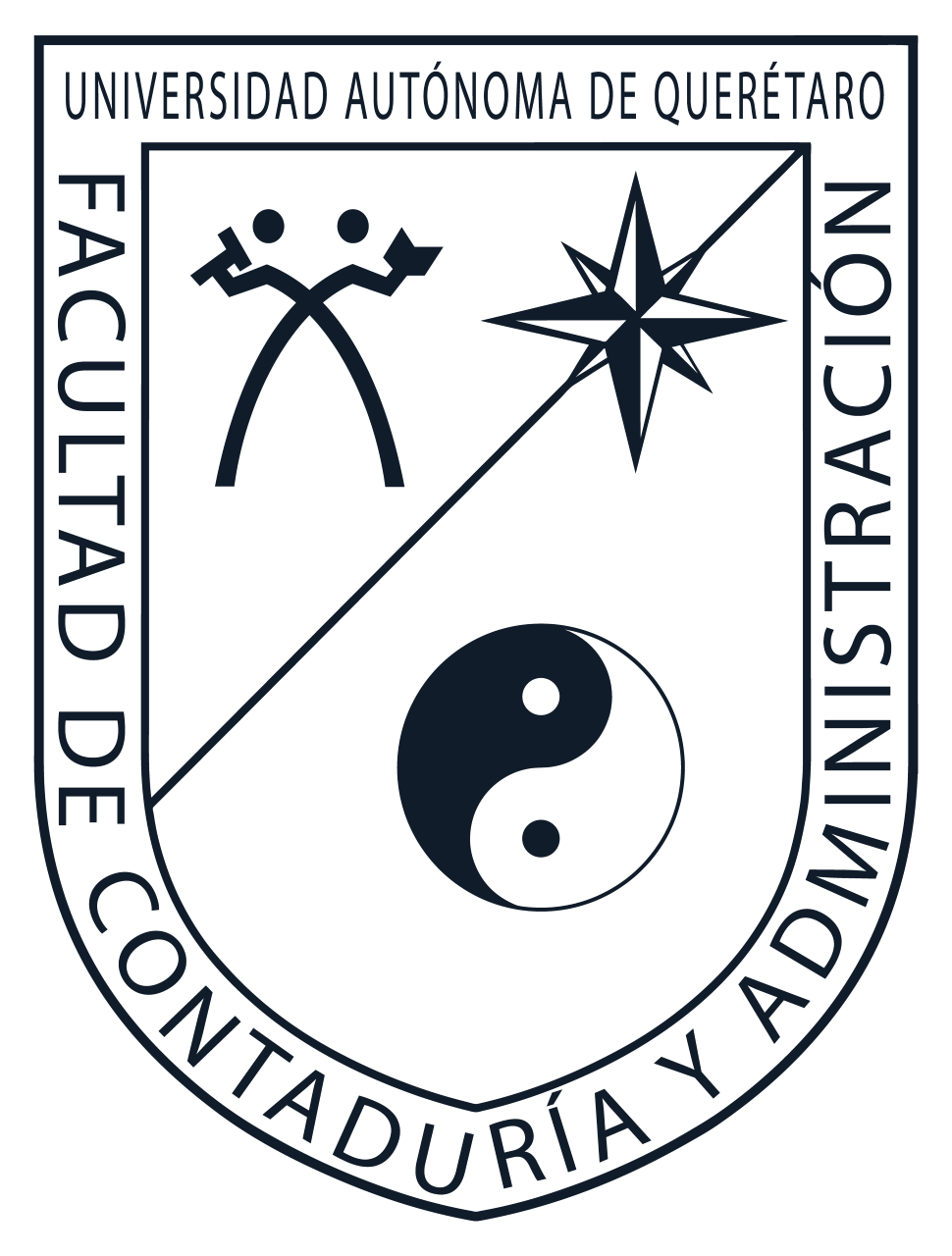 Facultad de Contabilidad y Administración- 10, 11 y 12 de noviembre 2021
Universidad Autónoma de Querétaro
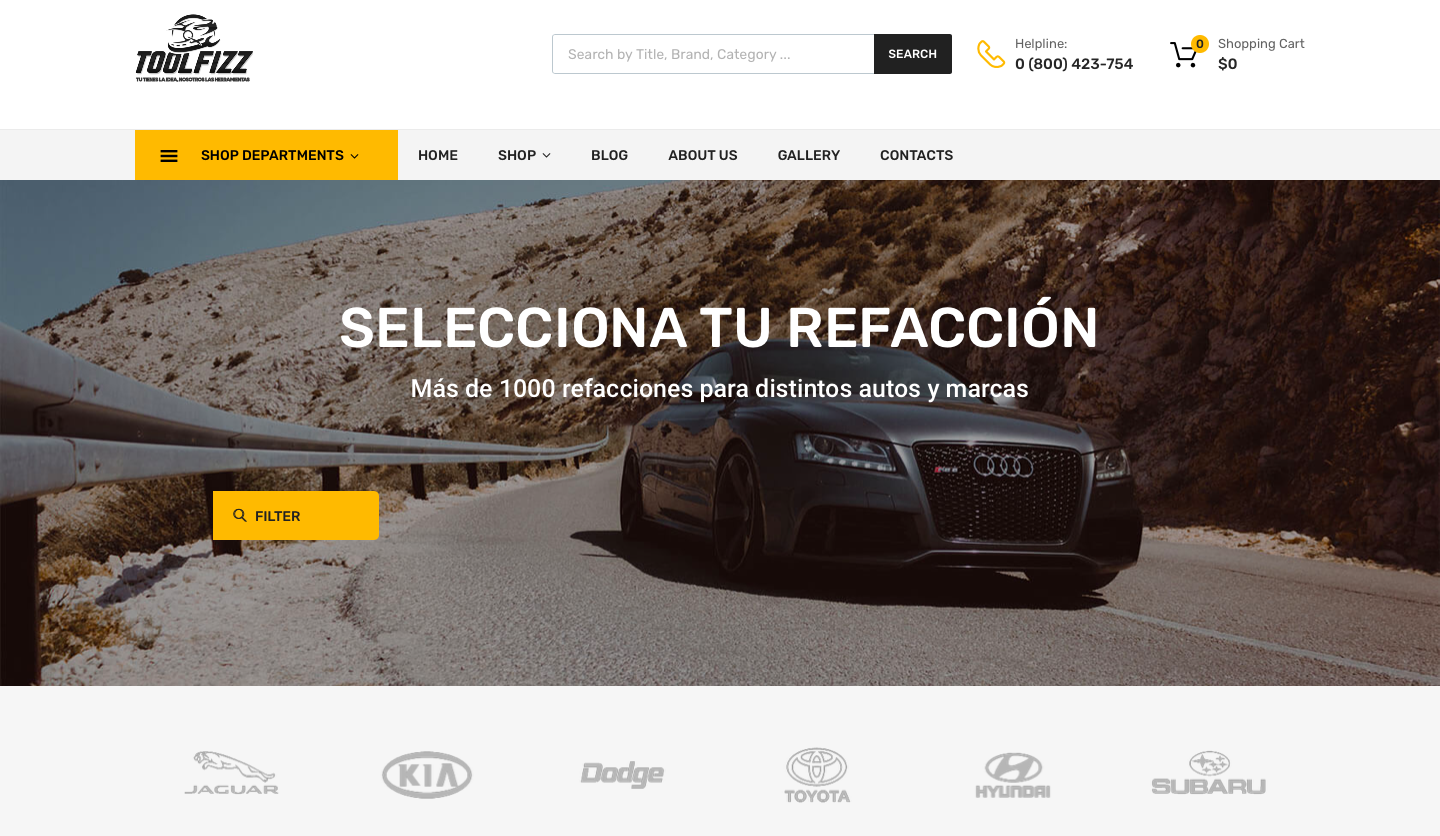 Objetivos Especificos

Mejorar la experiencia del usuario y optimizar procesos mediante una plataforma web.
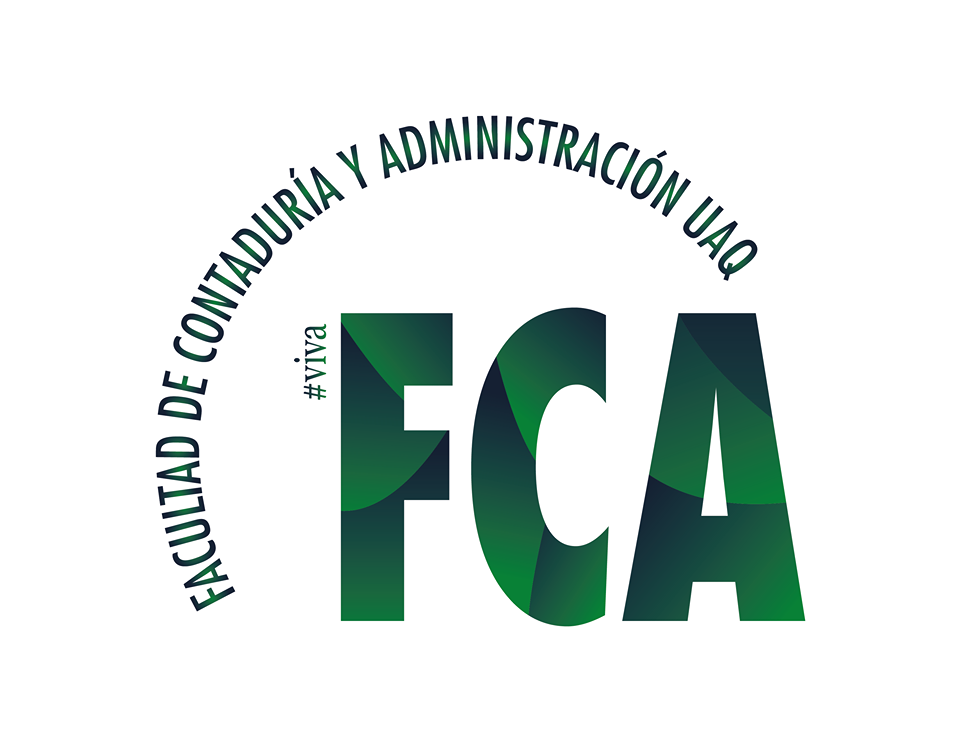 Agustin Vega- Maestría en Comercio y Negocios Internacionales
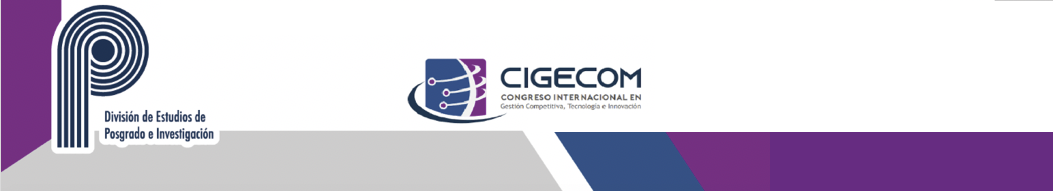 Optimización de procesos en la industria aeronáutica 
y automotriz mediante el e commerce
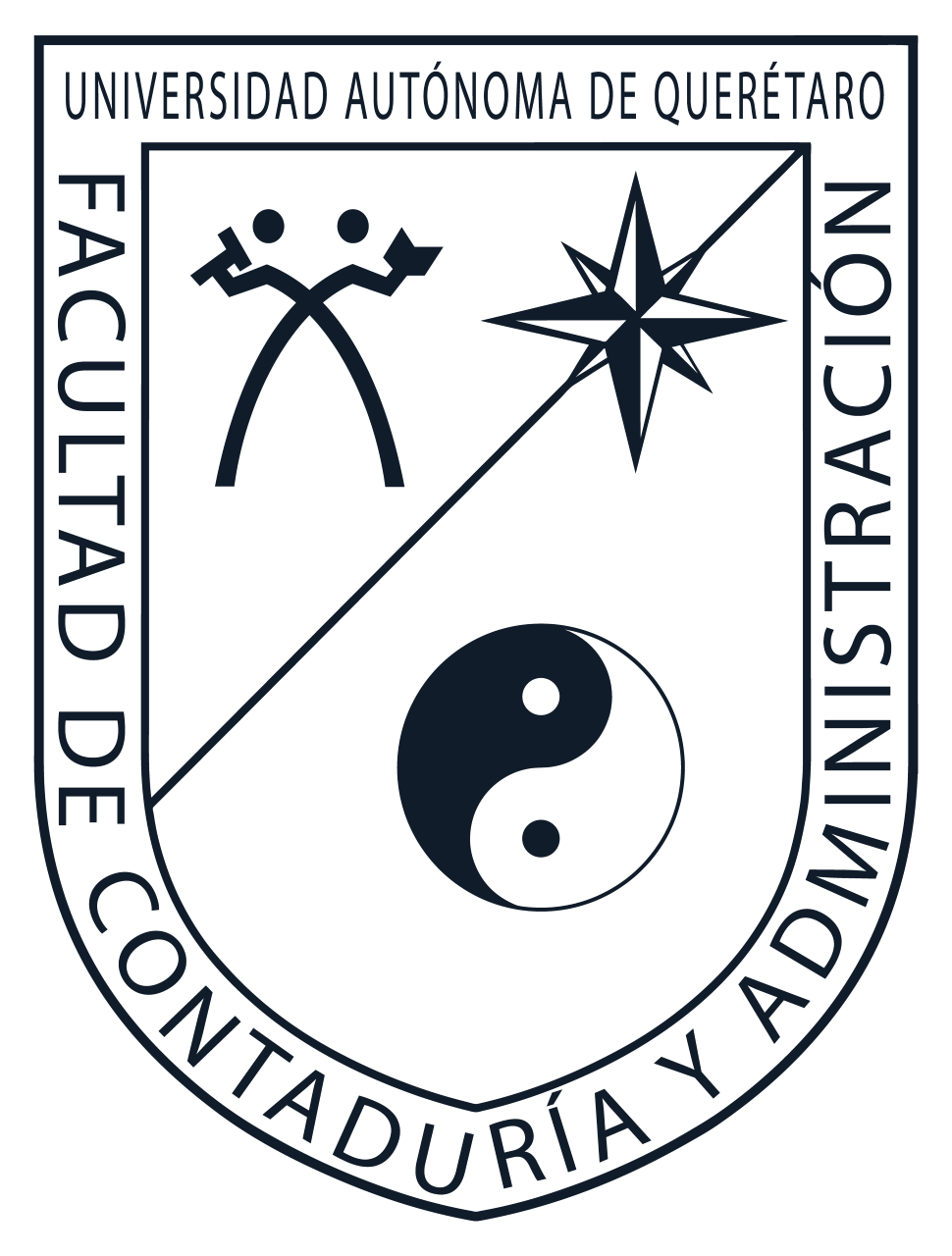 Facultad de Contabilidad y Administración- 10, 11 y 12 de noviembre 2021
Universidad Autónoma de Querétaro
Marco teórico:
Comercio Internacional 
Comercio electrónico 
Autopartes y herramientas aeronáuticas
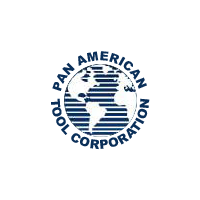 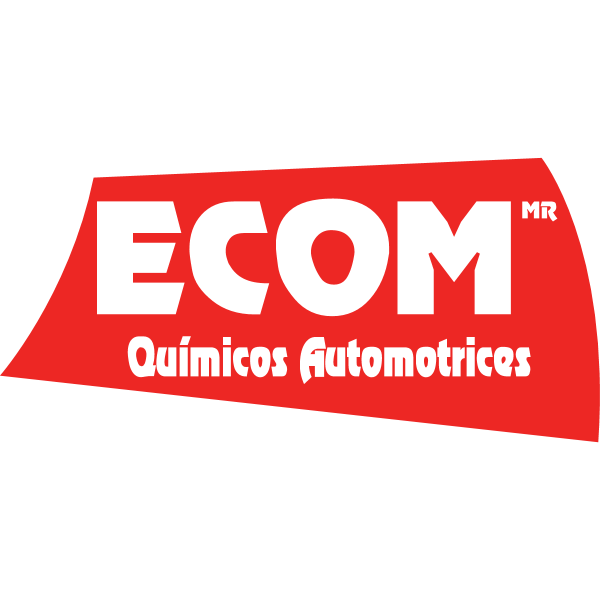 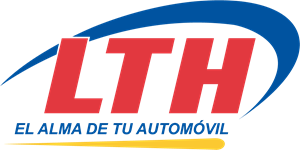 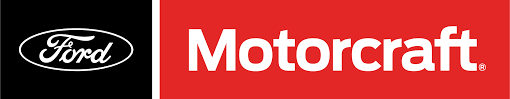 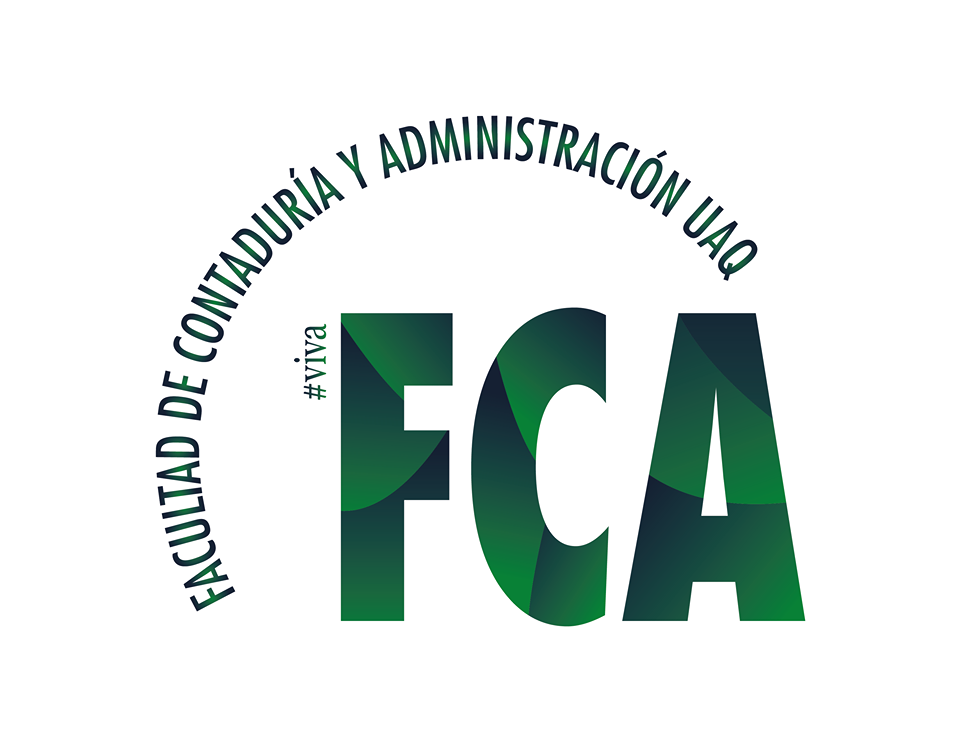 Agustin Vega- Maestría en Comercio y Negocios Internacionales
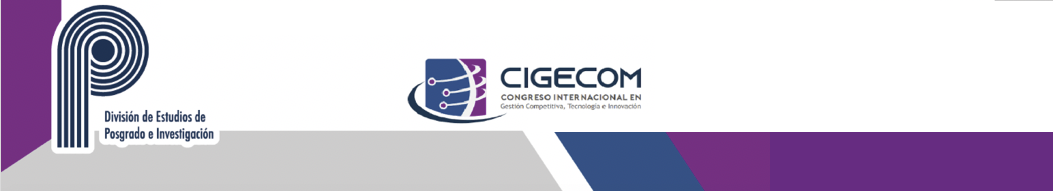 Optimización de procesos en la industria aeronáutica 
y automotriz mediante el e commerce
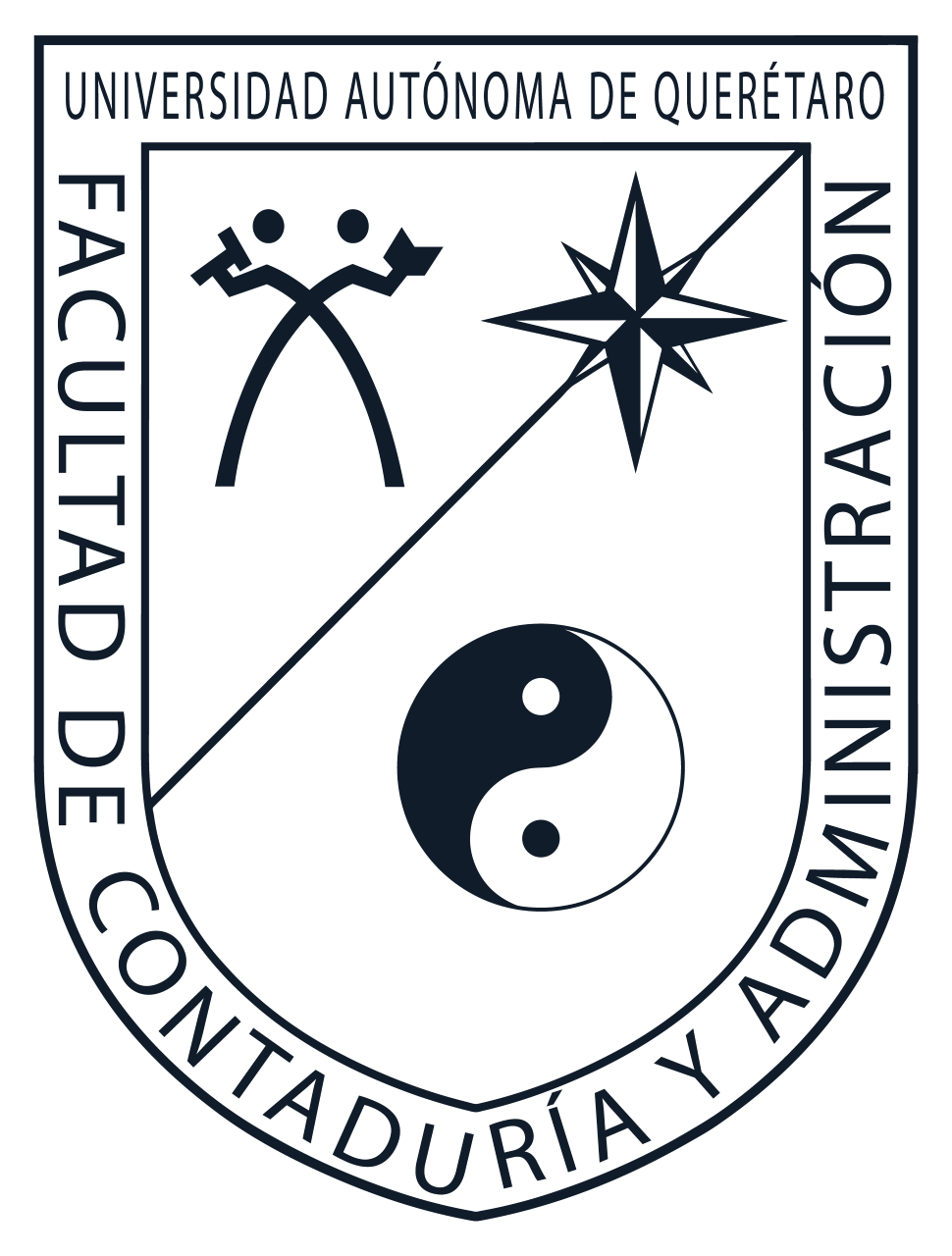 Facultad de Contabilidad y Administración- 10, 11 y 12 de noviembre 2021
Universidad Autónoma de Querétaro
Método

Mixto, análisis de información estadística y documental sobre indicadores de autopartes en páginas oficiales de México 
Entrevistar expertos en materia de comercio electrónico de la industria de autopartes
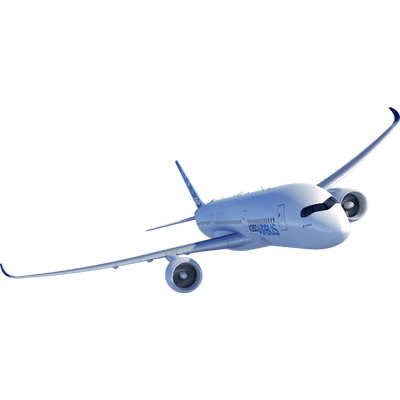 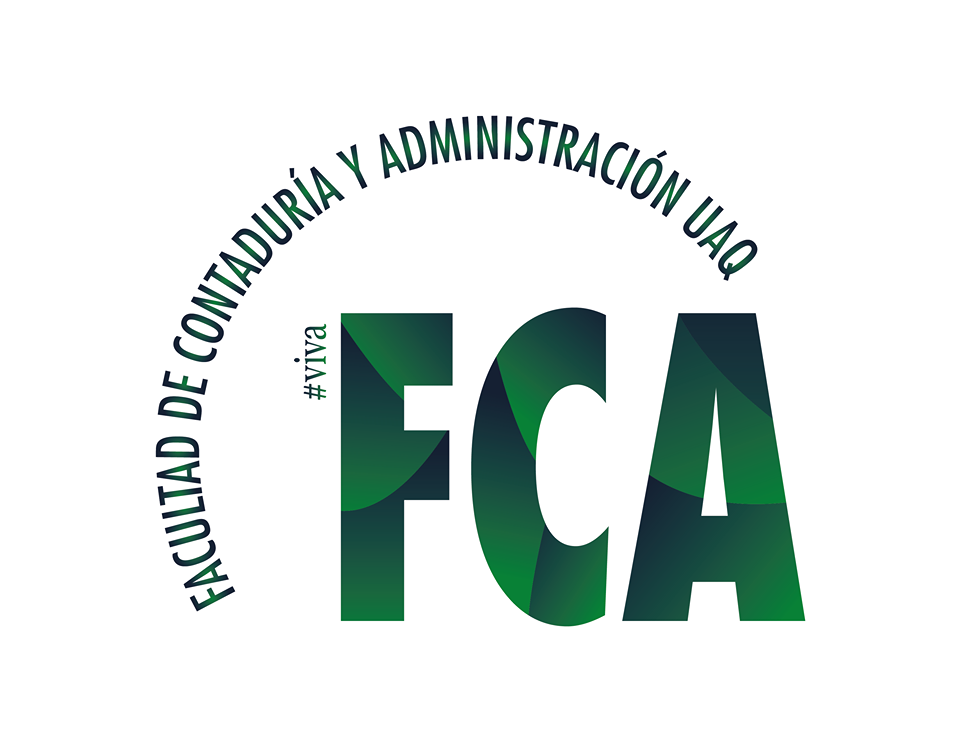 Agustin Vega- Maestría en Comercio y Negocios Internacionales
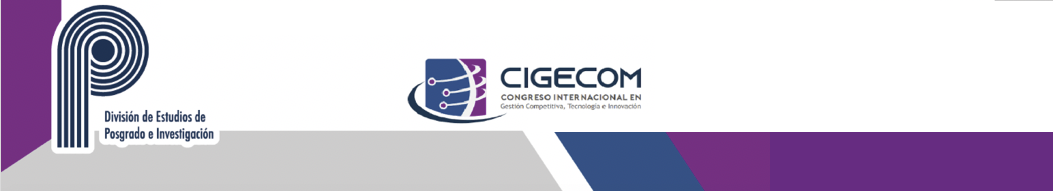 Optimización de procesos en la industria aeronáutica 
y automotriz mediante el e commerce
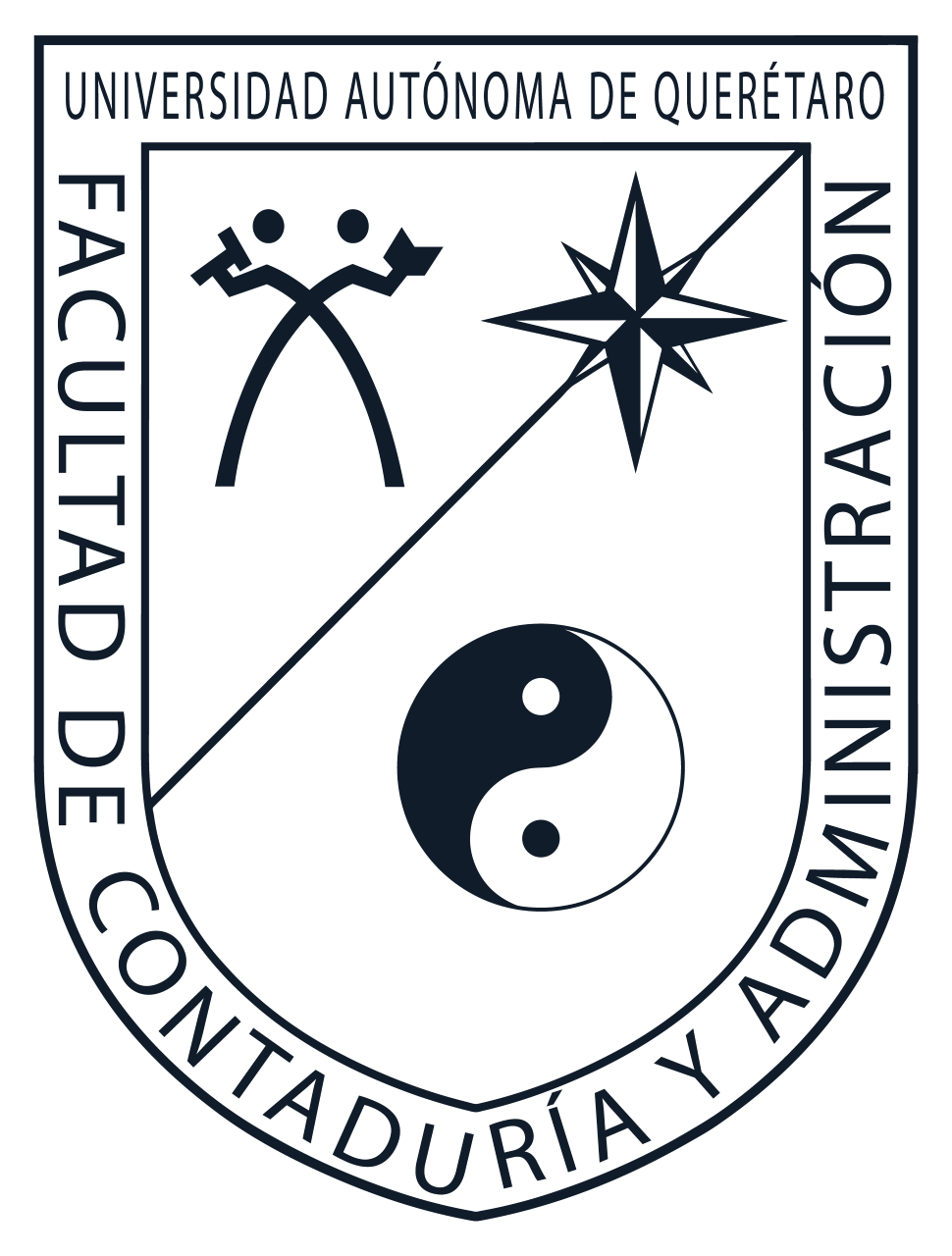 Facultad de Contabilidad y Administración- 10, 11 y 12 de noviembre 2021
Universidad Autónoma de Querétaro
Hipótesis

Un proceso de compra digital con un correcto seguimiento de productos y facturación, así como el mejoramiento de experiencia del usuario podrá abrir camino a generar nuevos clientes mediante cámaras empresariales y clústers.
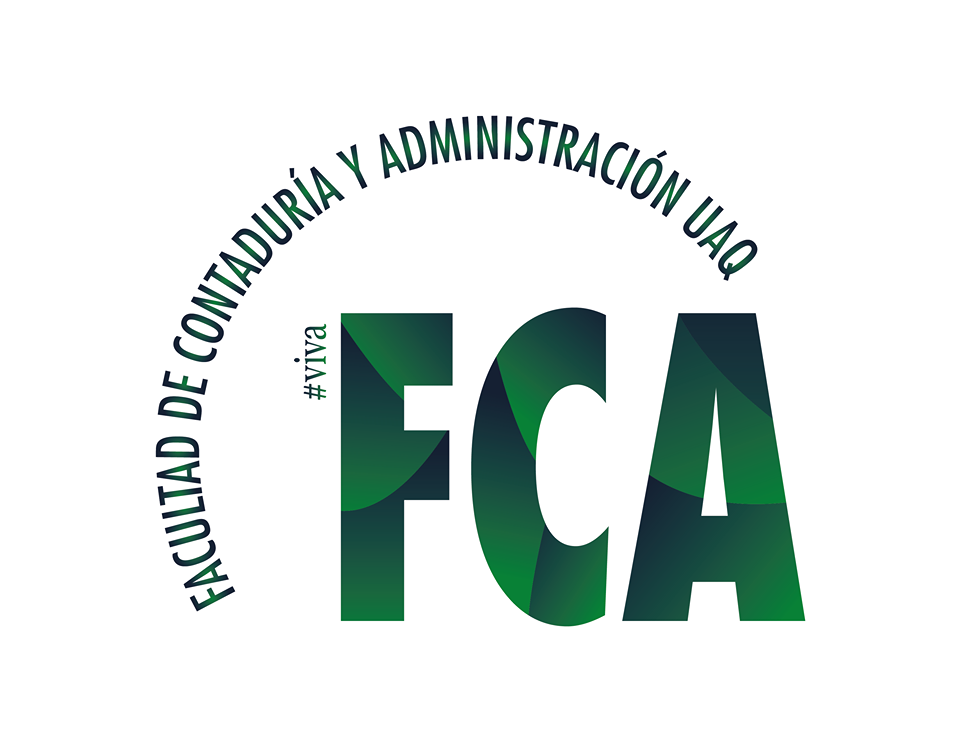 Agustin Vega- Maestría en Comercio y Negocios Internacionales
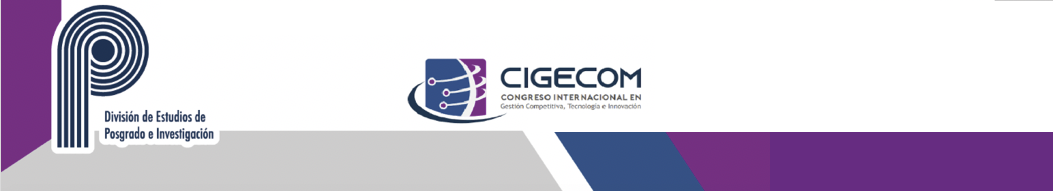 Optimización de procesos en la industria aeronáutica 
y automotriz mediante el e commerce
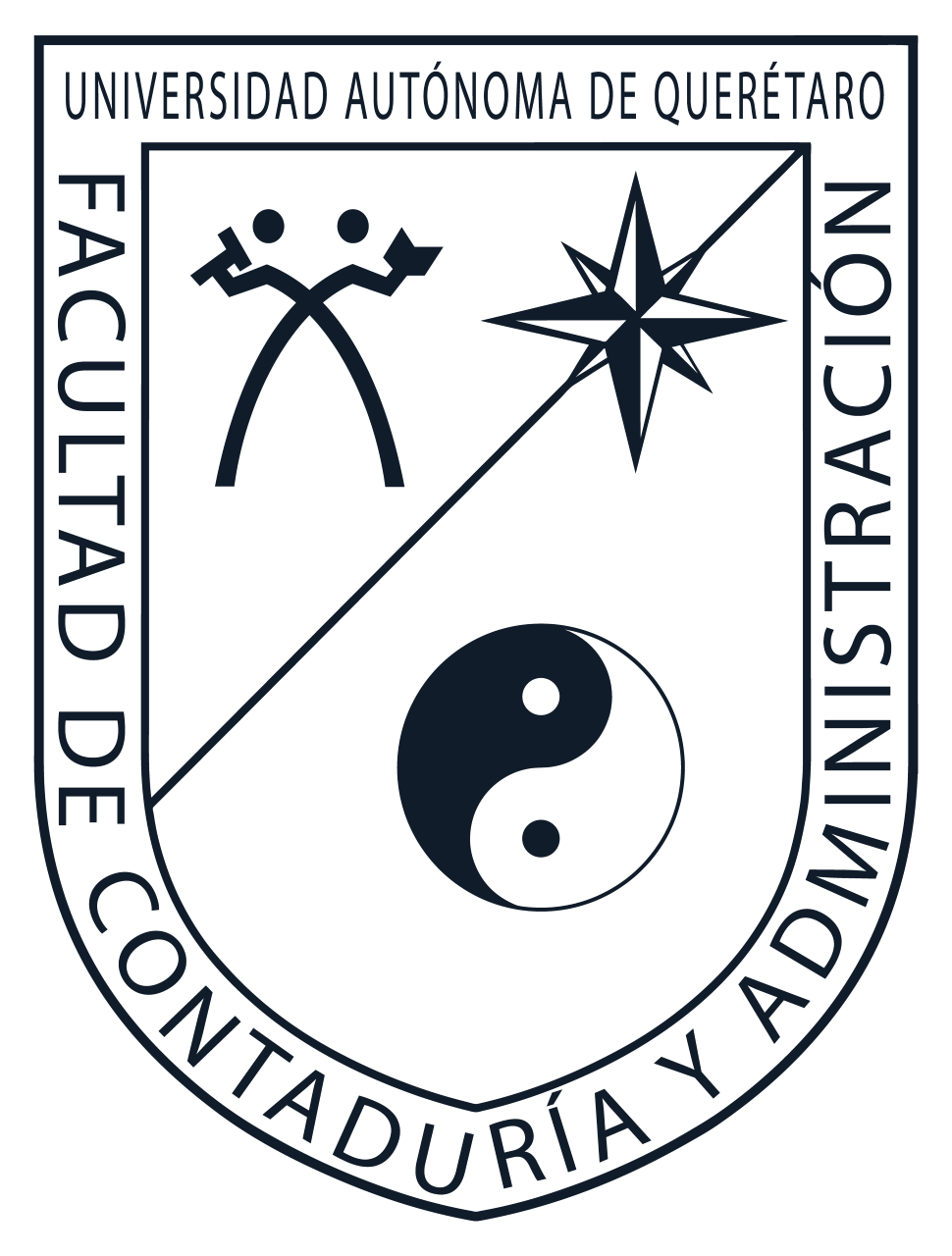 Facultad de Contabilidad y Administración- 10, 11 y 12 de noviembre 2021
Universidad Autónoma de Querétaro
Pregunta General 
¿De que manera el comercio electrónico puede impactar en el proceso de venta y recepción de productos a clientes de la industria de autopartes y automotriz? 

Preguntas secundarias 
¿Qué beneficios o programas se podrían integrar a la plataforma para uso del cliente? 
¿Cuales son las principales cámaras empresariales y clusters que apoyan la vinculación entre vendedores y compradores? 
¿Cuales son los principales programas y software que permiten el crecimiento de las empresas?
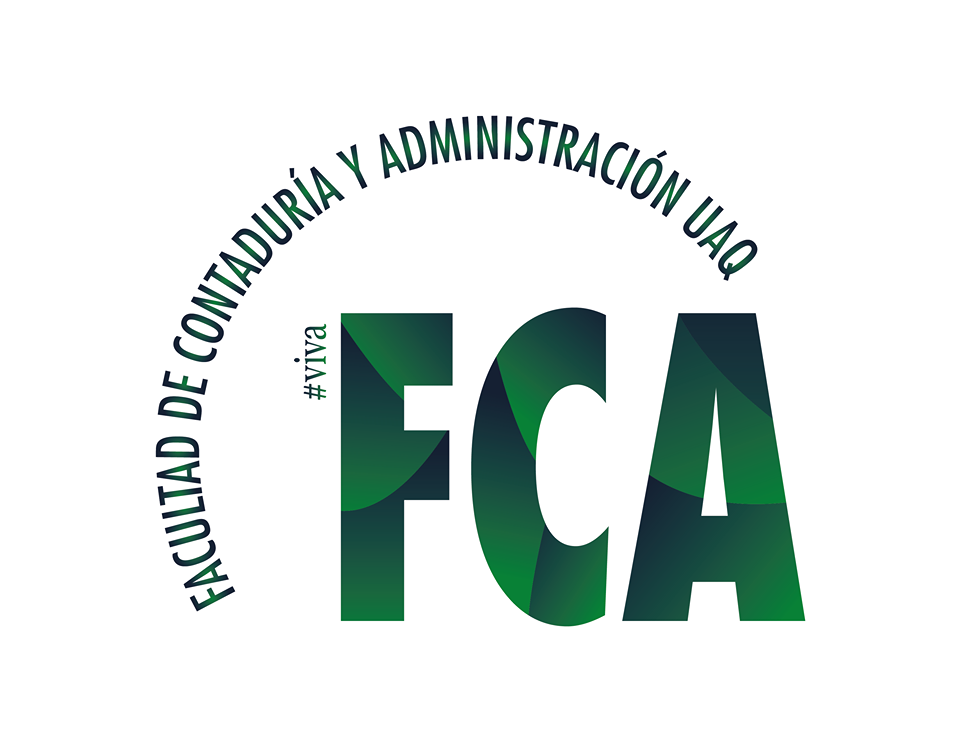 Agustin Vega- Maestría en Comercio y Negocios Internacionales
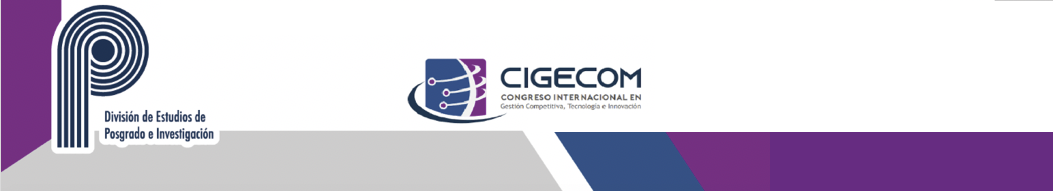 Optimización de procesos en la industria aeronáutica 
y automotriz mediante el e commerce
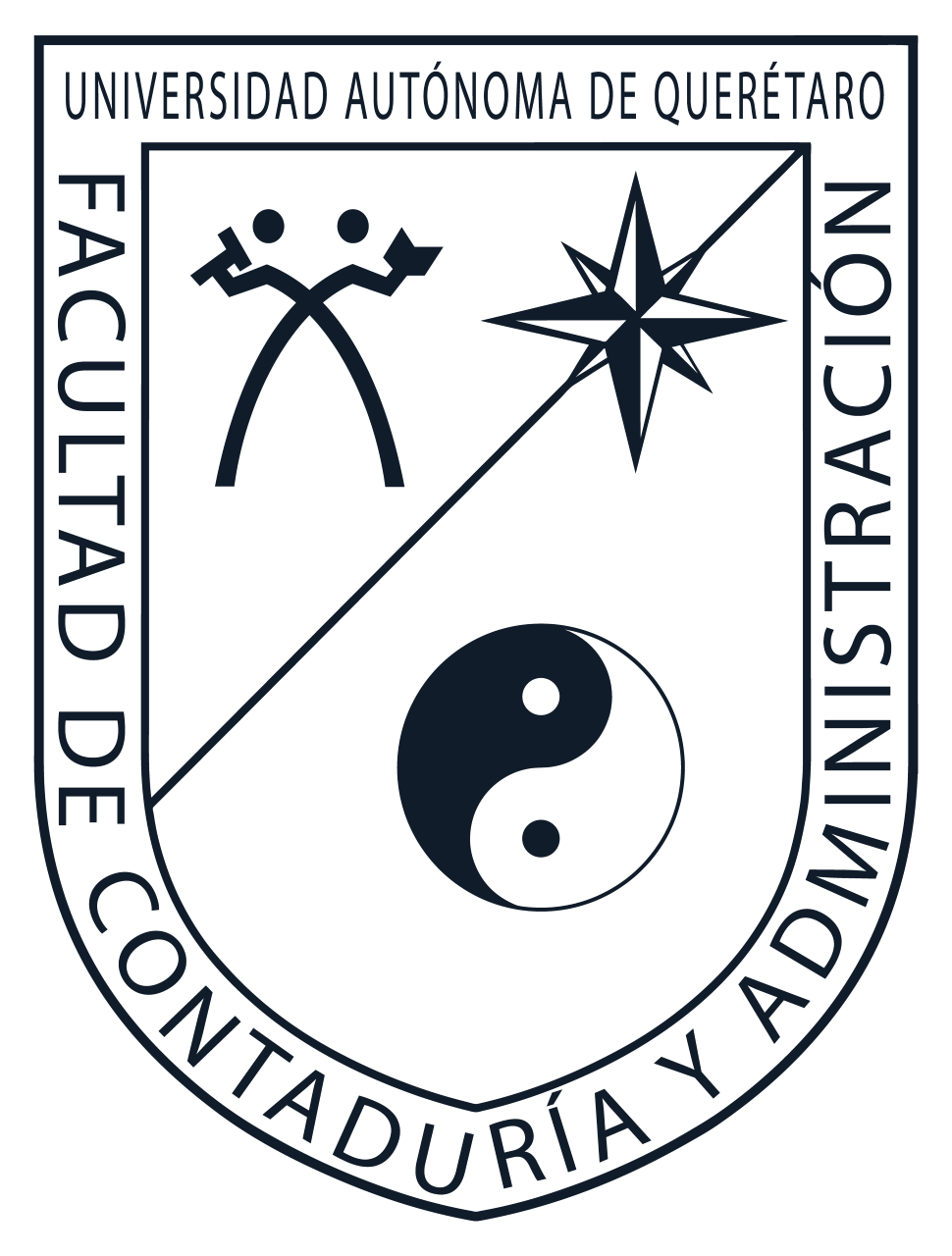 Facultad de Contabilidad y Administración- 10, 11 y 12 de noviembre 2021
Universidad Autónoma de Querétaro
Variables 

Variable independiente:  Metodología de operación para comercio internacional dentro de la industria

Variable dependiente:  Experiencia del usuario dentro de plataformas digitales.
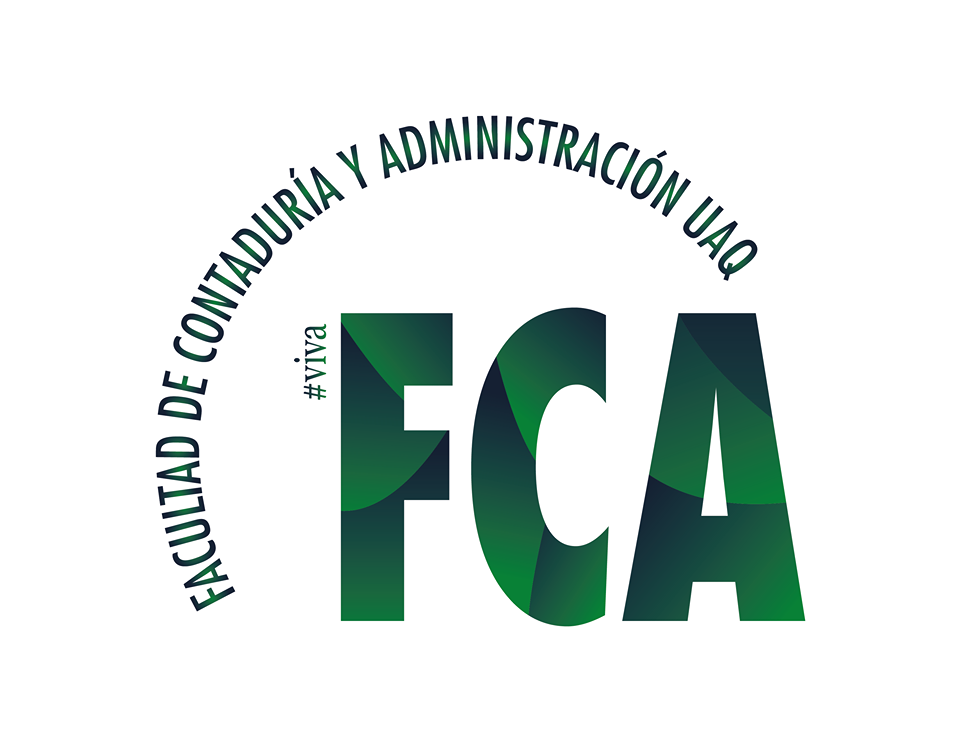 Agustin Vega- Maestría en Comercio y Negocios Internacionales
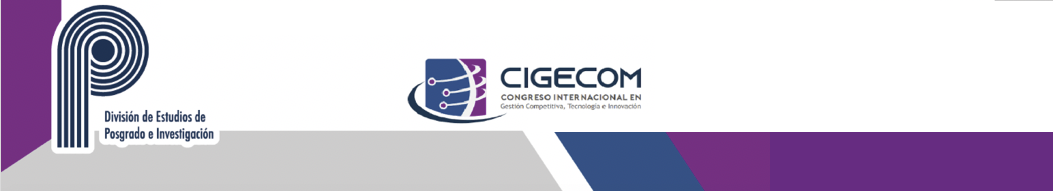 Optimización de procesos en la industria aeronáutica 
y automotriz mediante el e commerce
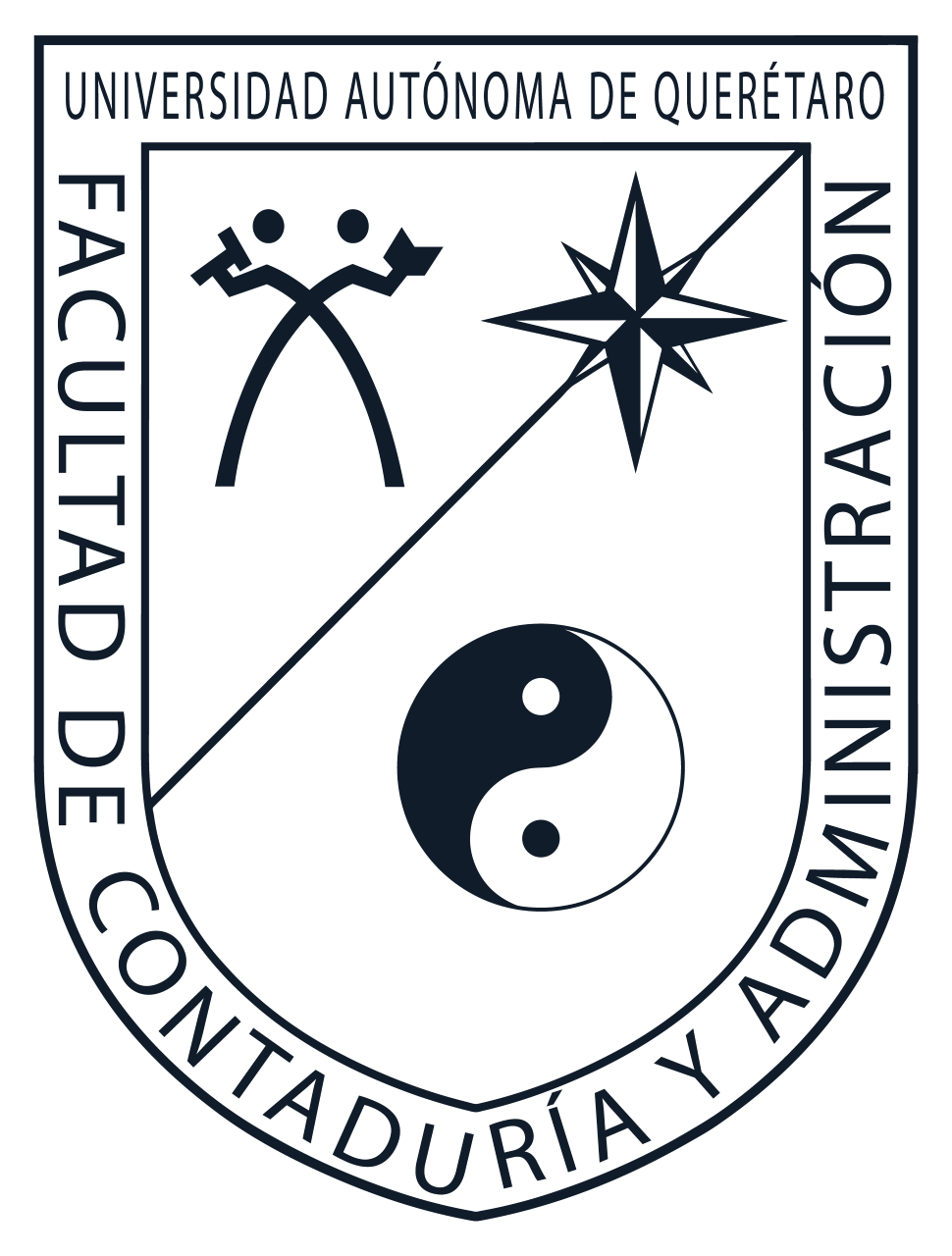 Facultad de Contabilidad y Administración- 10, 11 y 12 de noviembre 2021
Universidad Autónoma de Querétaro
Indicadores

Crecimiento del comercio electrónico en México 
Principales marcas de autos más vendidos en México
Marcas de autopartes y de herramientas aeronáuticas 
Importación de herramientas aeronáuticas y autopartes a México
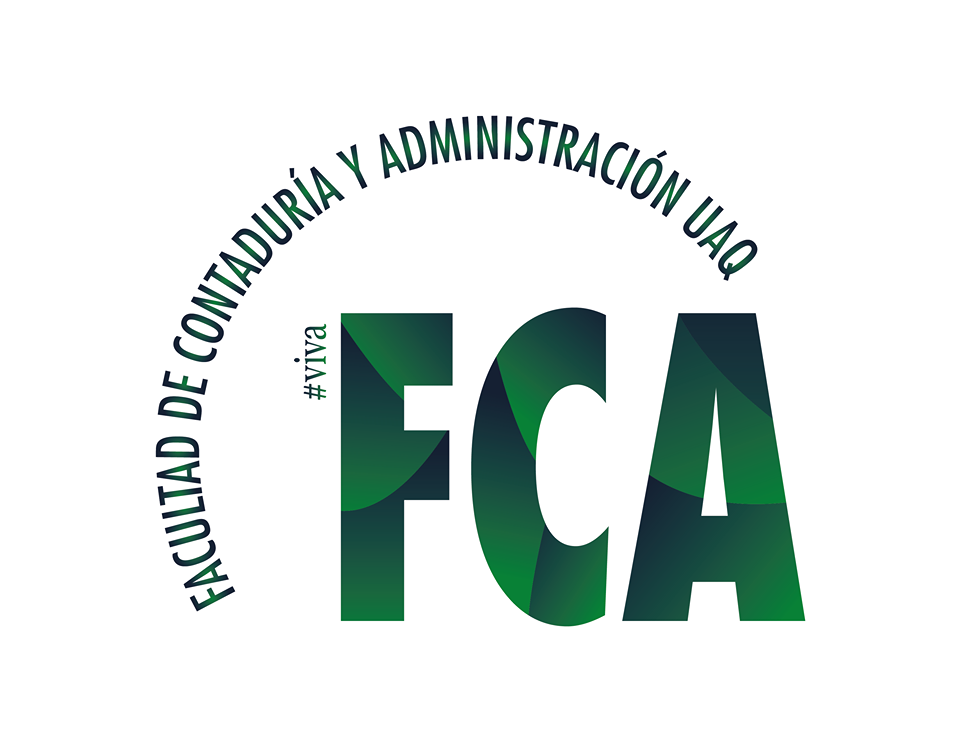 Agustin Vega- Maestría en Comercio y Negocios Internacionales
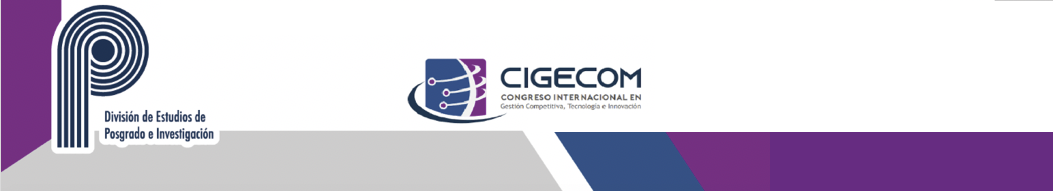 Optimización de procesos en la industria aeronáutica 
y automotriz mediante el e commerce
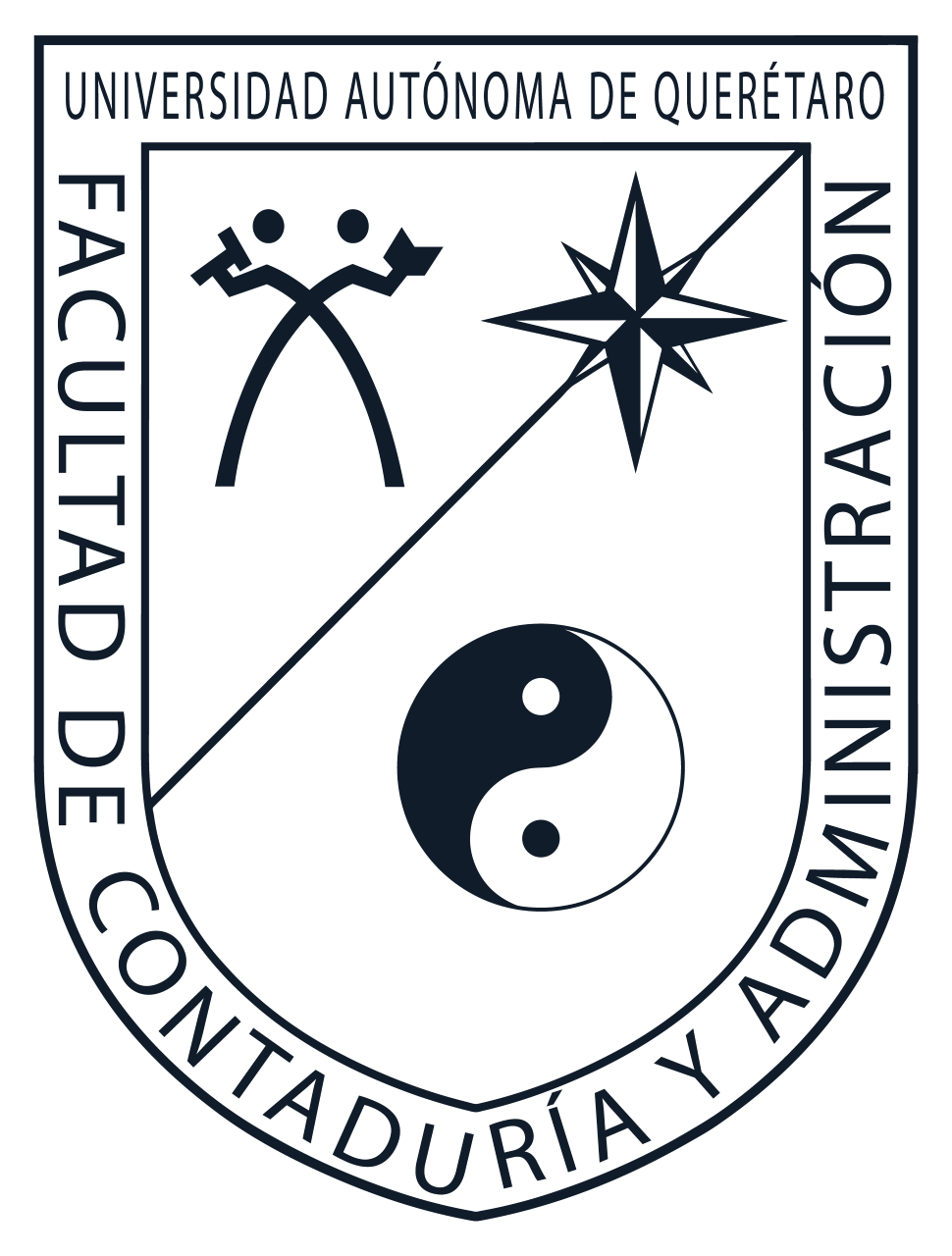 Facultad de Contabilidad y Administración- 10, 11 y 12 de noviembre 2021
Universidad Autónoma de Querétaro
Resultados Esperados 

Clientes generados 
Tráfico en página web 
Proveedores consolidados en plataforma 
Campañas de marketing generadas exitosamente
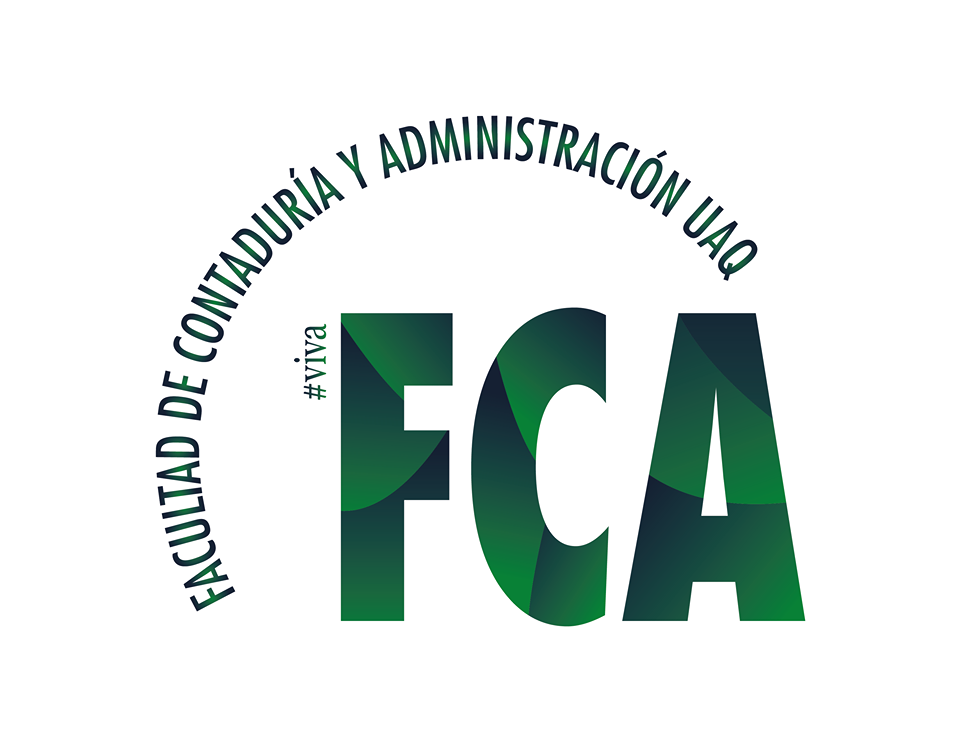 Agustin Vega- Maestría en Comercio y Negocios Internacionales
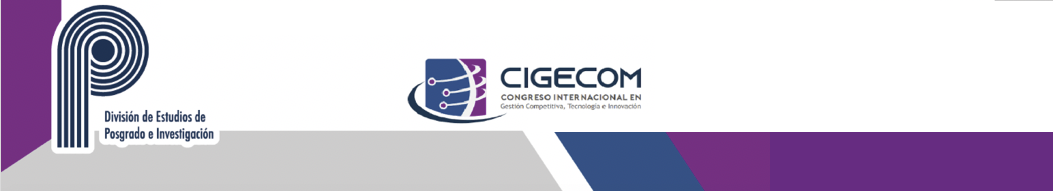 Optimización de procesos en la industria aeronáutica 
y automotriz mediante el e commerce
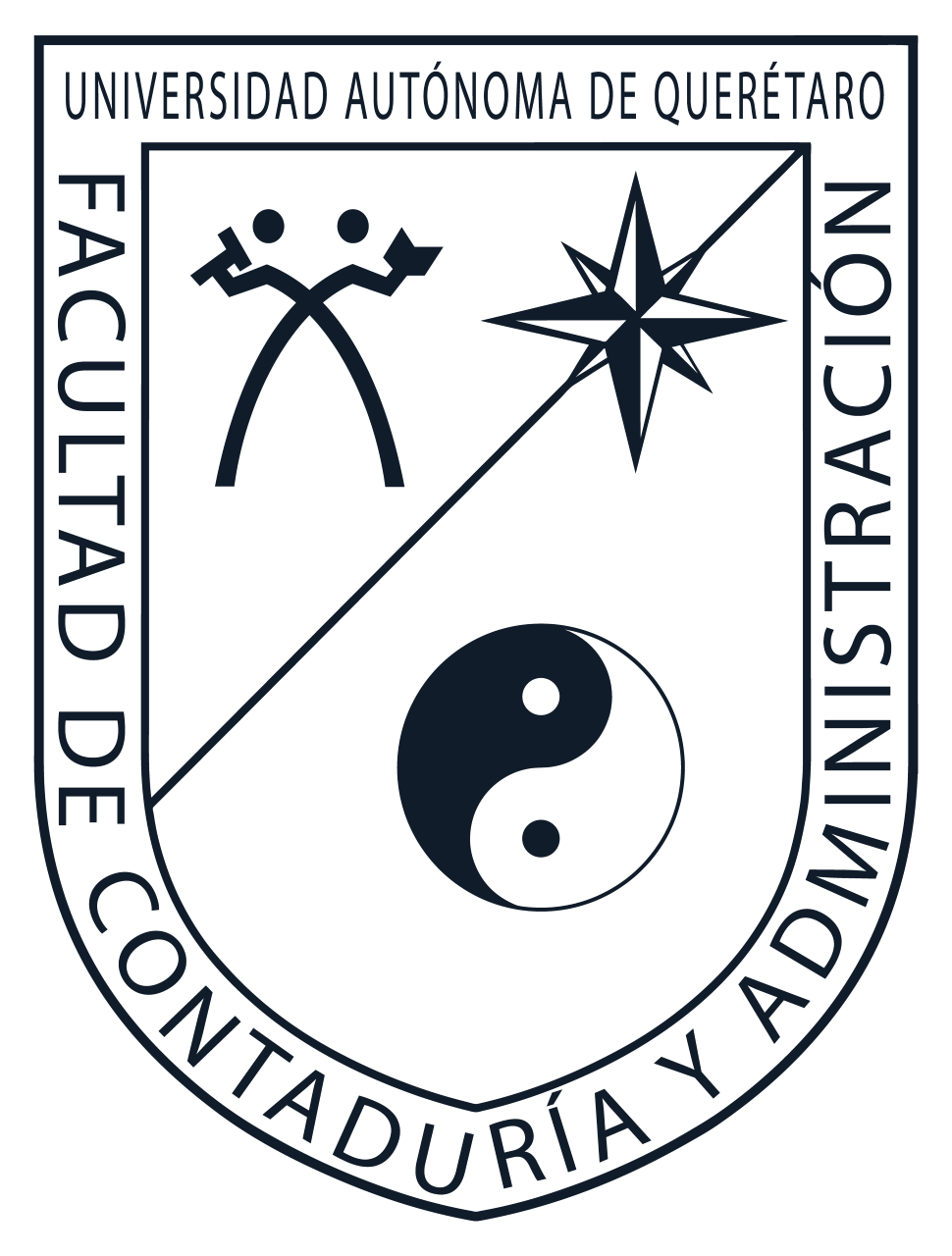 Facultad de Contabilidad y Administración- 10, 11 y 12 de noviembre 2021
Universidad Autónoma de Querétaro
Referencias

woocommerce.com
wordpress.org
namecheap.com
smartlook.com
semrush.com
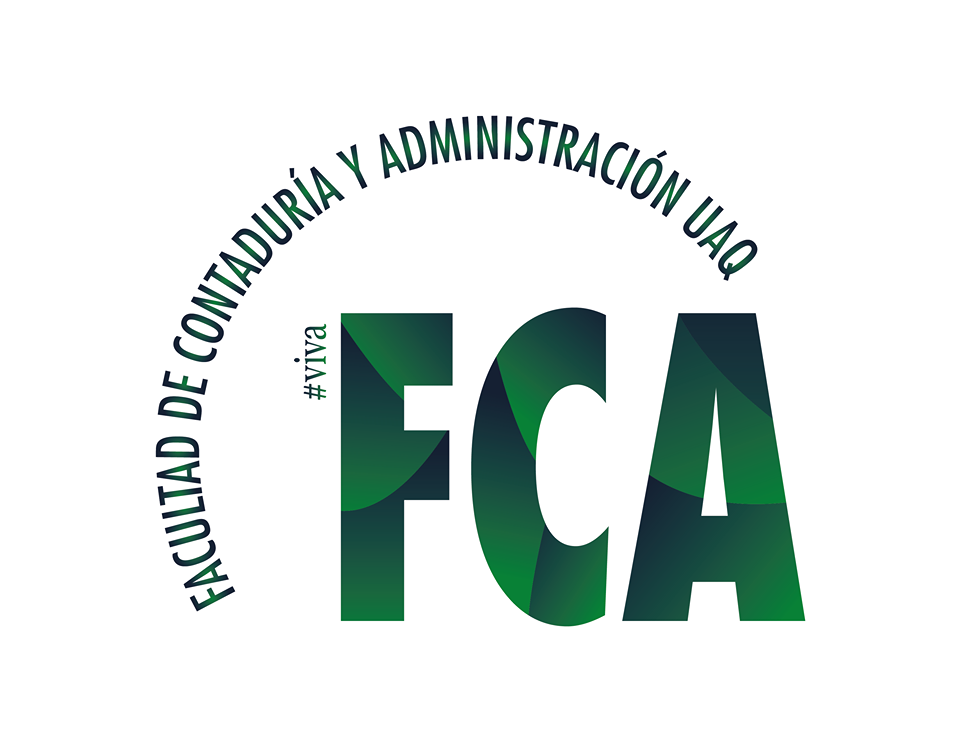 Agustin Vega- Maestría en Comercio y Negocios Internacionales
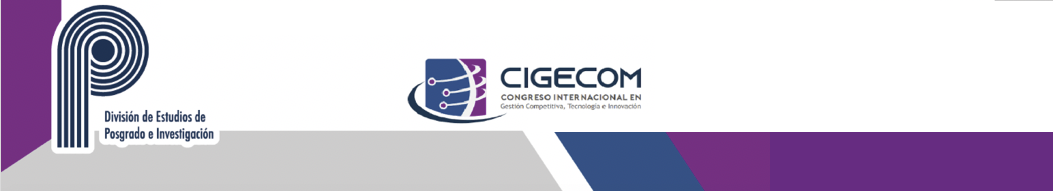 Optimización de procesos en la industria aeronáutica 
y automotriz mediante el e commerce
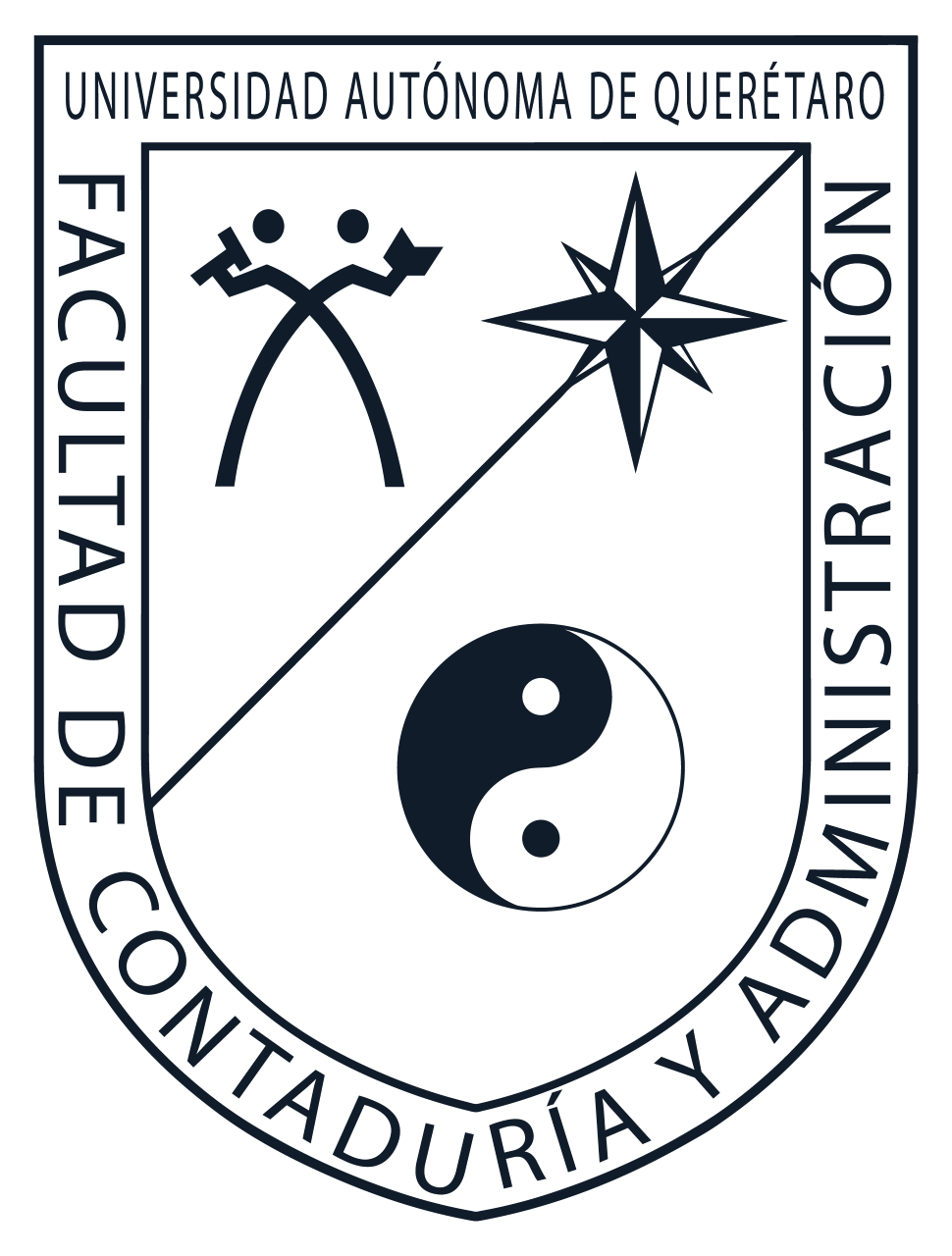 Facultad de Contabilidad y Administración- 10, 11 y 12 de noviembre 2021
Universidad Autónoma de Querétaro
Lic. Agustín Vega Sánchez
26 años


Universidad de proveniencia: ITESM Campus Querétaro 
Estudiante posgrado: Universidad Autónoma de Querétaro
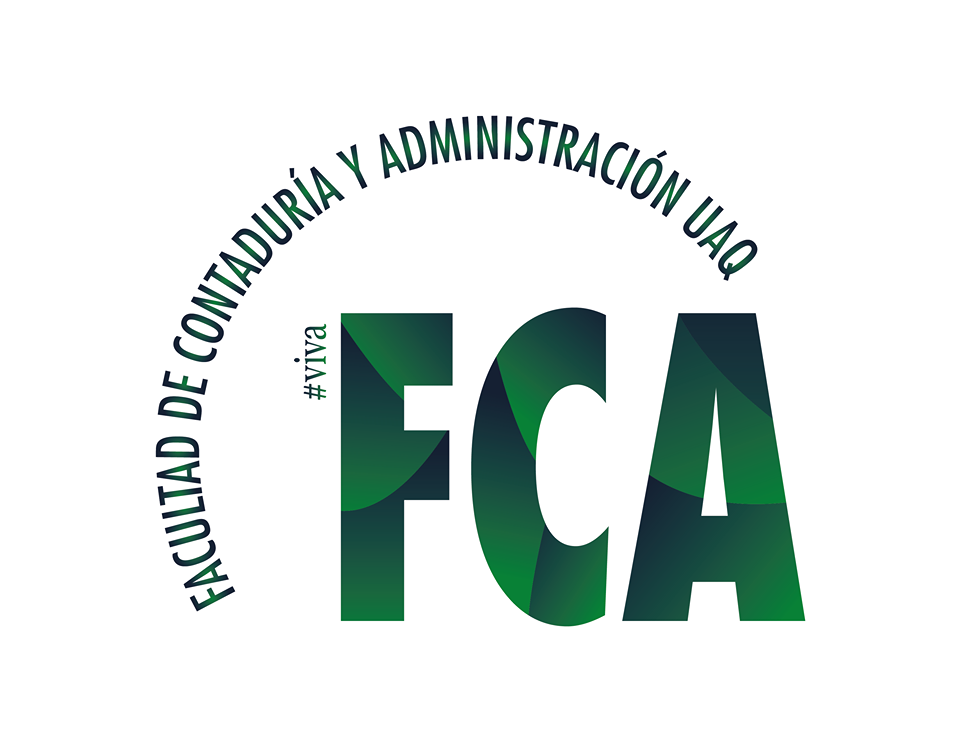 Agustin Vega- Maestría en Comercio y Negocios Internacionales